La cláusula rebus sic stantibus: su alcance real
Lis Paula SAN MIGUEL PRADERA
Profesora titular de Derecho civil Universidad Autónoma de Madrid
Las etapas de la cláusula rebus sic stantibus
PASADO
PreSENTE
FUTURO
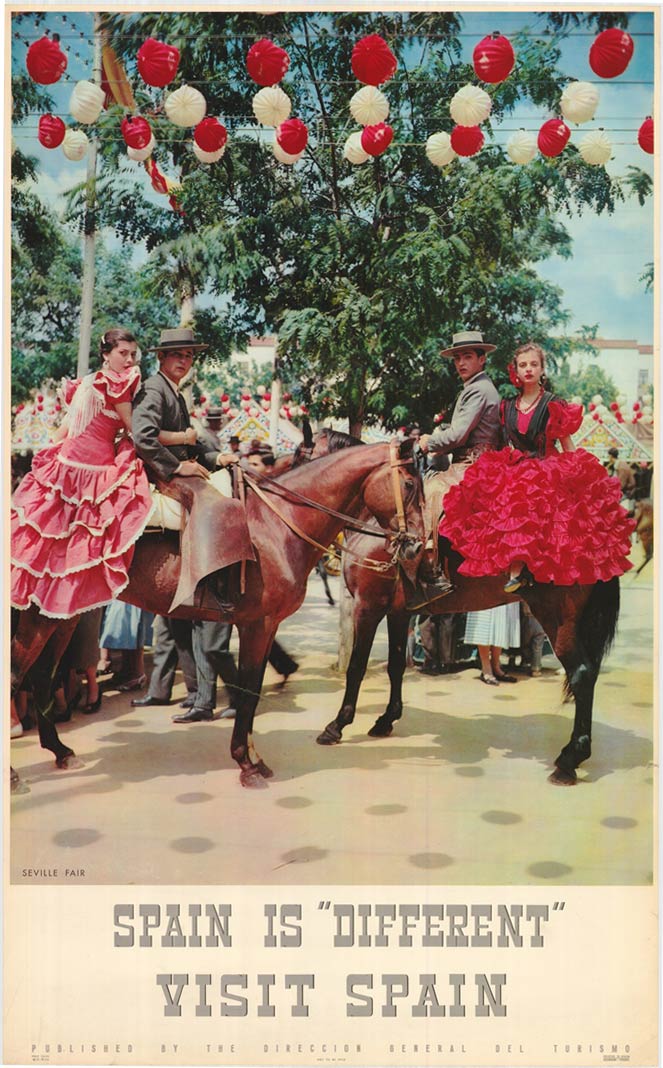 PASADO
El Principio de fuerza obligatoria del contrato
EN DERECHO ROMANO
Patere legem quam ipse fecisti
PRINCIPIOS DE LA EDAD MEDIA
Pacta sunt servanda (fundamento moral o religioso)
ESCUELA DE DERECHO NATURAL
El hombre está obligado porque lo ha querido libremente
LIBERALISMO ECONÓMICO Seguridad de las relaciones jurídicas como base del tráfico económico
Artículo 1.091 CC:
“Las obligaciones que nacen de los contratos tienen fuerza de ley entre las partes contratantes, y deben cumplirse a tenor de los mismos”

(inspirado en el artículo 1134 CC Napoleón)
Y si un cambio de las circunstancias modifica el equilibrio de las prestaciones contractuales querido por las partes ¿El contrato debe cumplirse en los términos en los que se pactó?
 
El Código civil no da una respuesta expresa a la pregunta. 

Teoría de la imprevisión en Francia 
Cláusula rebus sic Stantibus en España
PRESUPUESTOS DE LA CLÁUSULA REBUS SIC STANTIBUS
Un cambio extraordinario de las circunstancias sobre las que el contrato se había establecido (“alteración extraordinaria de las circunstancias”; 
El cambio es sobrevenido (posterior a la celebración del contrato); 
Cambio imprevisible; 
Este cambio provoca la ruptura del equilibrio contractual; 
No hay una distribución de este riesgo en el contrato.
EFECTOS DE LA CLÁUSULA REBUS SIC STANTIBUS
Revisión del contrato.
 Resolución.
La aplicación de la Cláusula por el TS
1/ Desde 1940 hasta 2014
2/ En 2014
3/ Desde 2014 hasta 2022
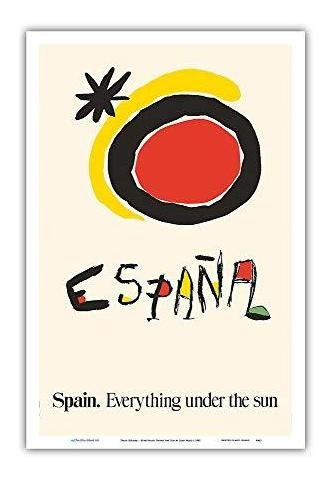 PreSENTE
ESPACIO PARA UNA IMAGEN O GRÁFICA
IS STILL “DIFFERENT”!
La aplicación de la Cláusula por el TS: ¿Hablaremos de una cuarta etapa tras la COVID-19?
Opción para textos realzados
CC italiano (1942)
CC ALEMÁN (2001)
CC FRANCÉS (2016)
CC PORTUGUÉS (1966)
CC BELGA (2022)
CC HOLANDÉS (1992)
TEXTOS INTERNACIONALES SOBRE CONTRATOS
PrinciPios UNIDROIT SOBRE CONTRATOS COMERCIALES
PrinciPios EUROPEOS SOBRE DERECHO DE CONTRATOS (PECL)
MARCO COMUN DE REFERENCIA (DCFR)
PROPUESTA DE REGLAMENTO Compraventa europea
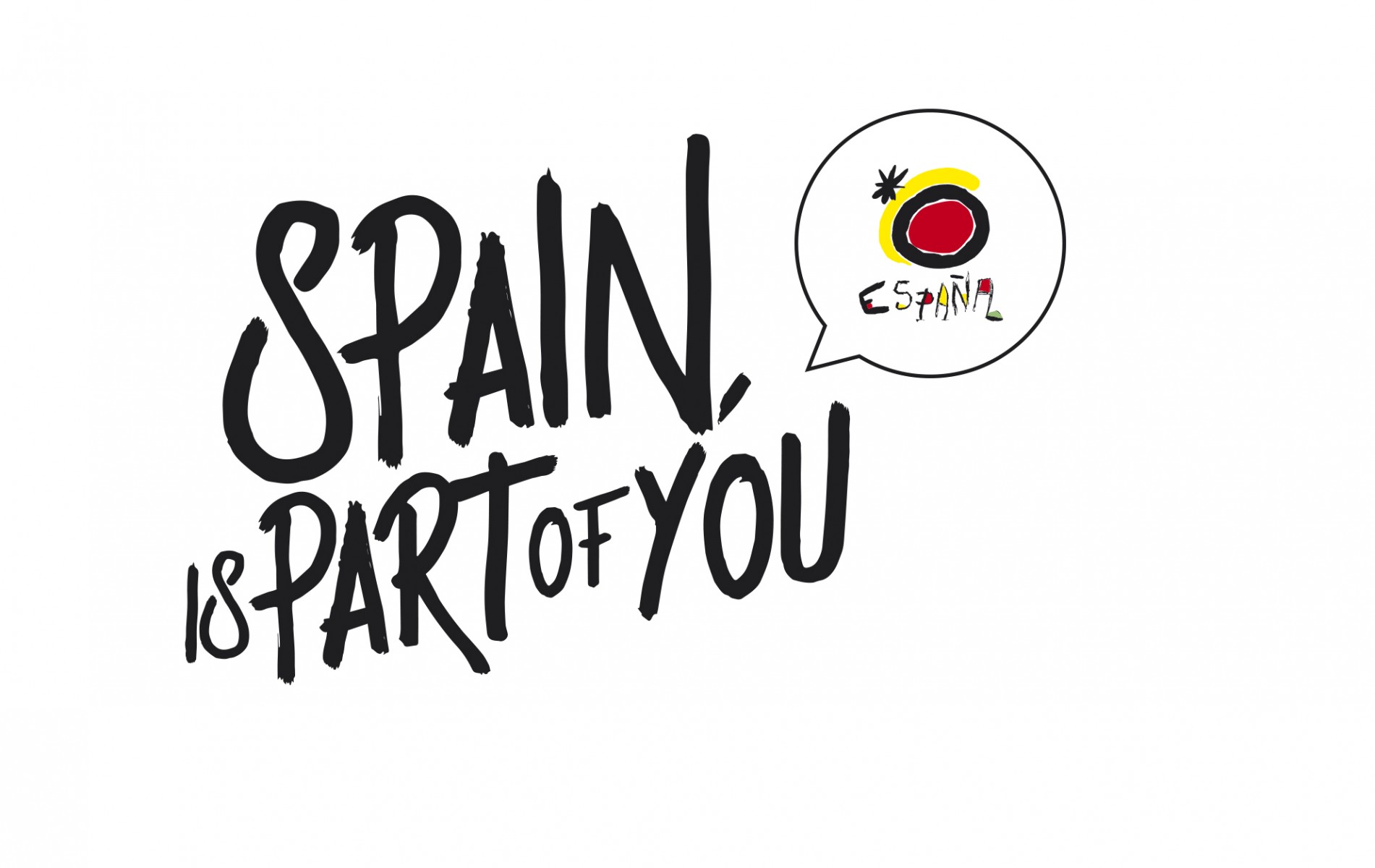 FUTURO
ESPACIO PARA UNA IMAGEN O GRÁFICA
PROPUESTA PARA LA MODERNIZACION DEL DERECHO DE OBLIGACIONES Y CONTRATOS (2009).
Alteración extraordinaria de las circunstancias básicas del contrato. At. 1213:

Si las circunstancias que sirvieron de base al contrato hubieren cambiado de forma extraordinaria e imprevisible durante su ejecución de manera que ésta se haya hecho excesivamente onerosa para una de las partes o se haya frustrado el fin del contrato, el contratante al que, atendidas las circunstancias del caso y especialmente la distribución contractual o legal de riesgos, no le sea razonablemente exigible que permanezca sujeto al contrato, podrá pretender su revisión, y si ésta no es posible o no puede imponerse a una de las partes, podrá aquél pedir su resolución.

La pretensión de resolución sólo podrá ser estimada cuando no quepa obtener de la propuesta o propuestas de revisión ofrecidas por cada una de las partes una solución que restaure la reciprocidad de intereses del contrato.
PRESUPUESTOS DE LA EXCESIVA ONEROSIDAD SOBREVENIDA
Un cambio extraordinario de las circunstancias 
El cambio es posterior a la celebración del contrato
Cambio imprevisible en el momento de celebrarse el contrato 
Este cambio provoca la alteración fundamental del equilibrio contractual, hace que la ejecución del contrato resulte excesivamente onerosa para una de las partes:
Mayor coste de ejecución
Pérdida de valor de la contraprestación  
No hay una atribución de este riesgo  a la parte perjudicada
EFECTOS DE LA ALTERACIÓN DE LAS CIRCUNSTANCIAS
1) Una fase de renegociación del contrato por las partes para modificarlo o resolverlo

2) Si no hay acuerdo, intervención del juez para modificar el contrato o para resolverlo.
CUESTIONES
1) ¿Obligación de seguir ejecutando el contrato durante la negociación?
2) ¿Debe prevalecer la solución de la modificación del contrato sobre  su resolución?
3) ¿Está el juez vinculado por la petición de las partes?
4) ¿Debería indemnizar la parte contratante que rechaza negociar o lo hace de mala fe?
5) Carácter dispositivo de la norma
Muchas gracias por su atención